Genetic drift
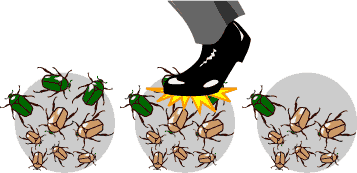 Genetic drift
Random fluctuation in gene frequency
One allele becomes more common in the population at the expense of the other allele
Speciation
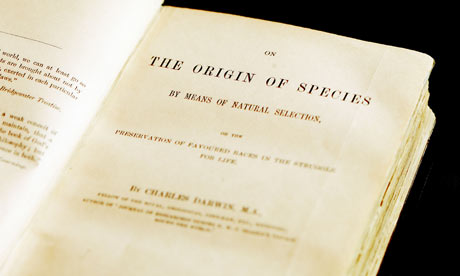 SPECIATION 
IS ALL ABOUT 
ISOLATION!

(allows populations to evolve independently)
What is a species?
population whose members can interbreed & produce viable, fertile offspring
reproductively compatible
We look so different and yet…
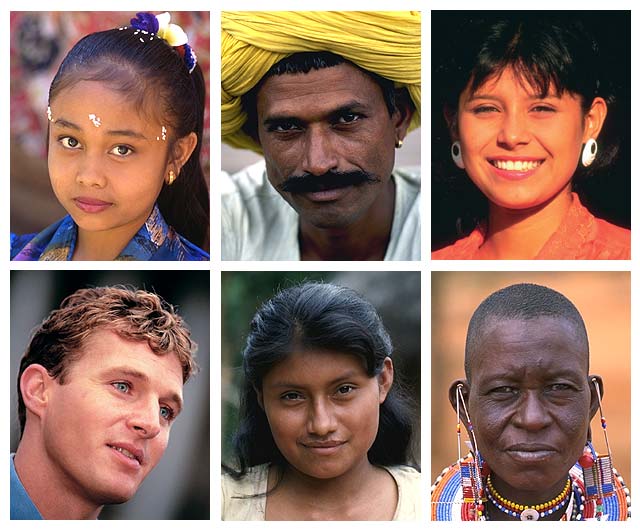 We are an interbreeding population = species Homo sapiens
Looks aren’t everything!
These meadowlarks look similar but are two different species. Their songs and behavior prevent interbreeding.
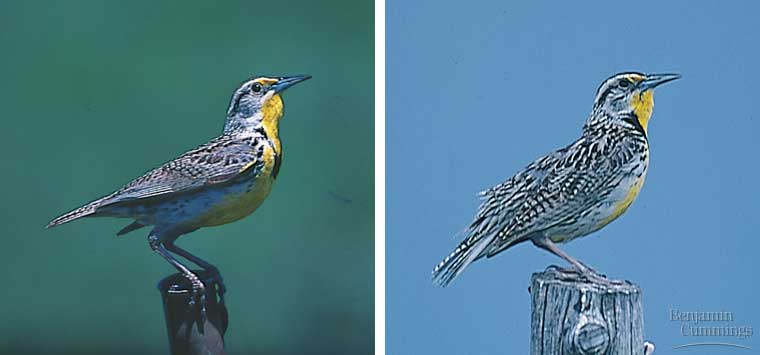 Eastern Meadowlark
Western Meadowlark
Geographic vs. reproductive isolation
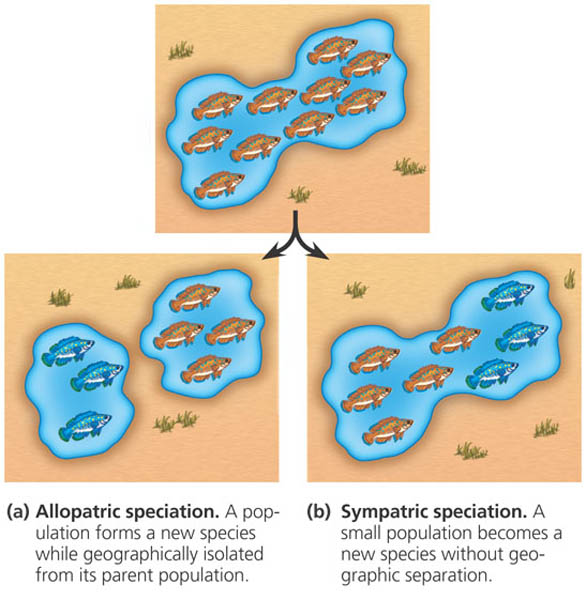 sympatric SPECIATION
ALLOPATRIC SPECIATION
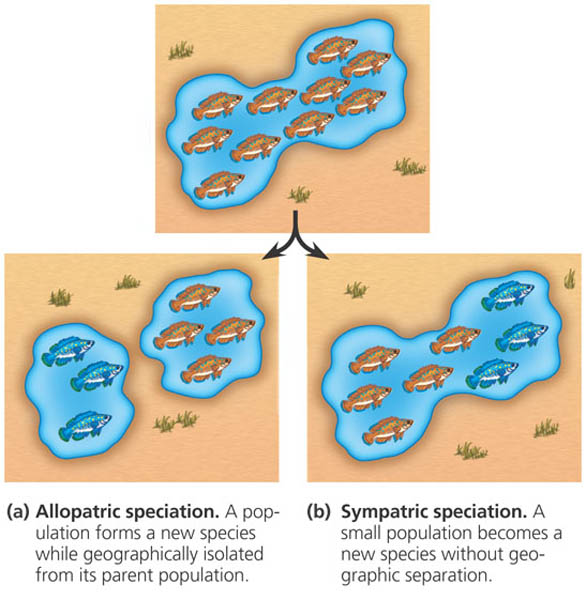 Geographic vs. reproductive isolation
Separately geographically
Various mechanisms prevent interbreeding
sympatric SPECIATION
ALLOPATRIC SPECIATION
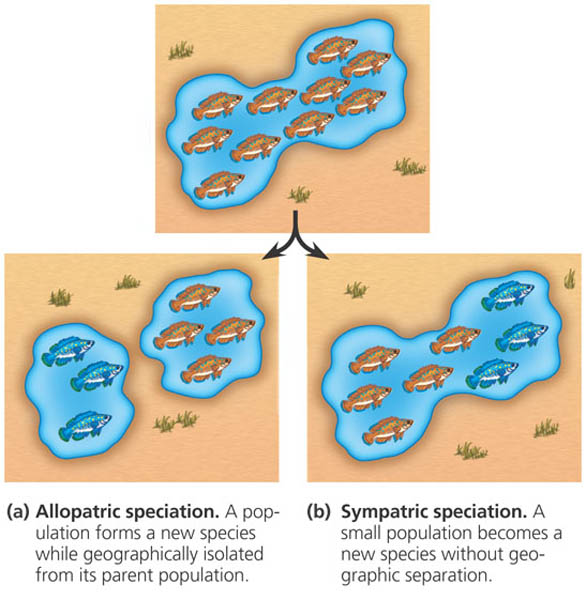 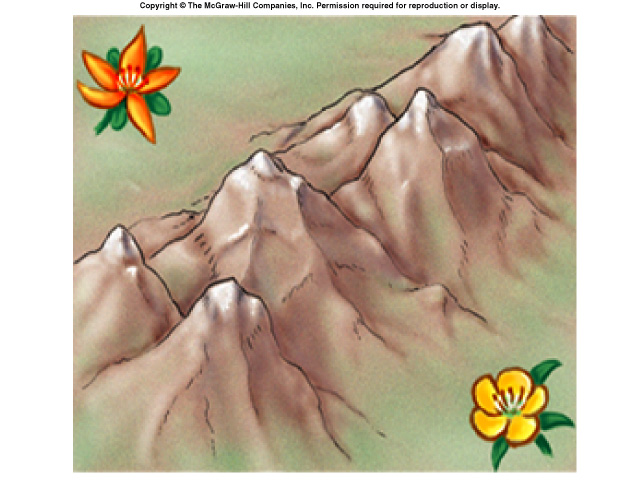 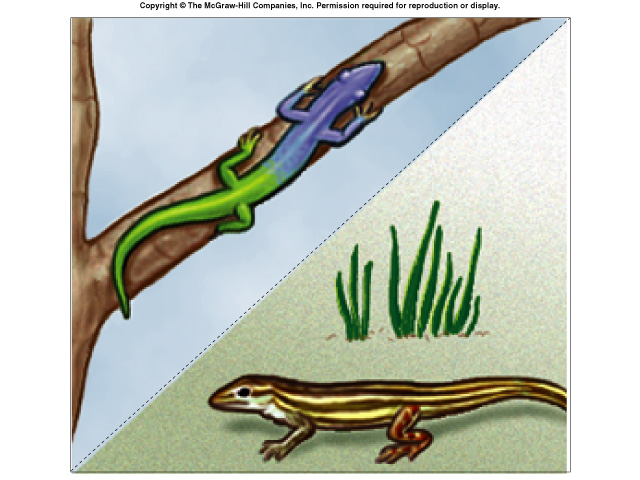 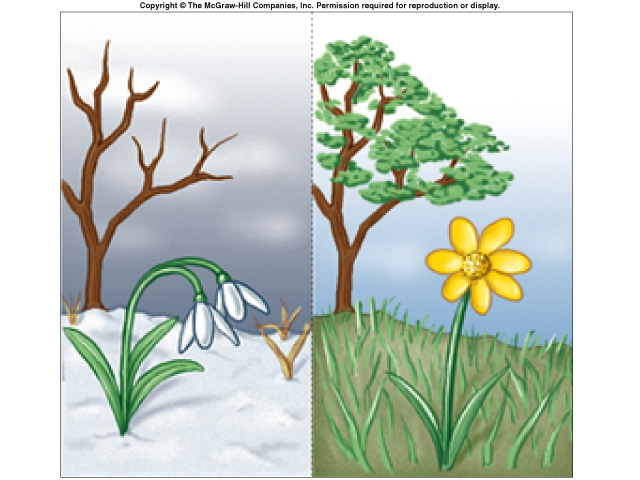 geographic isolation
ecological isolation
temporal isolation
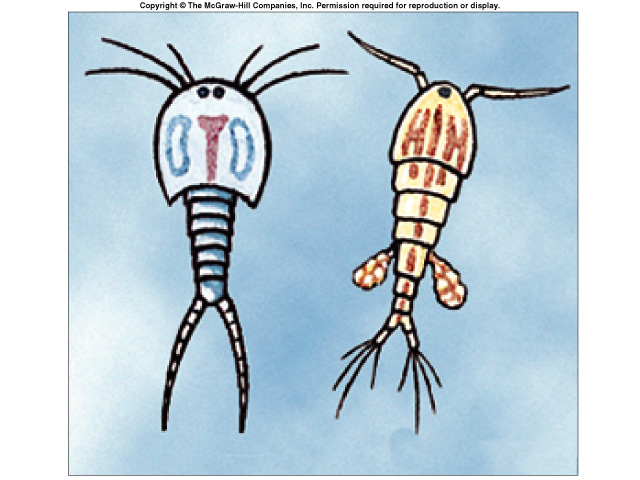 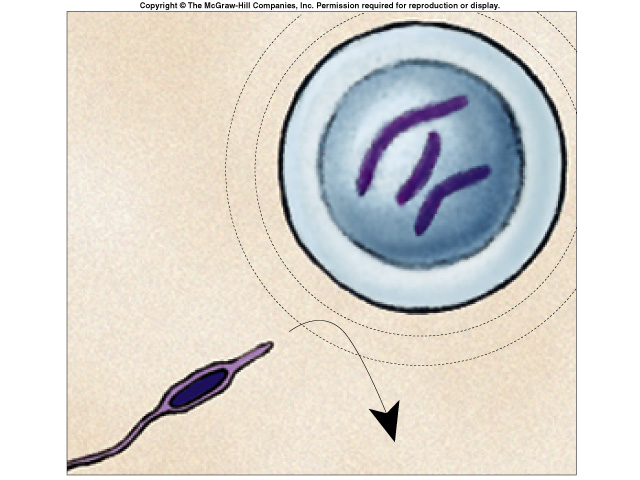 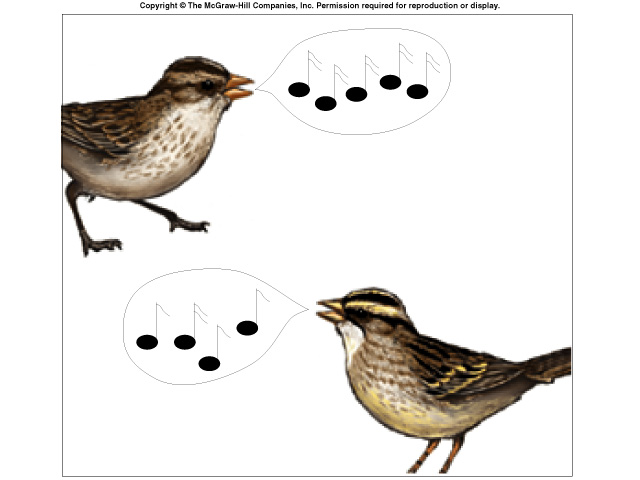 gametic isolation
mechanical isolation
behavioral isolation
Types of isolation
Geographic isolation
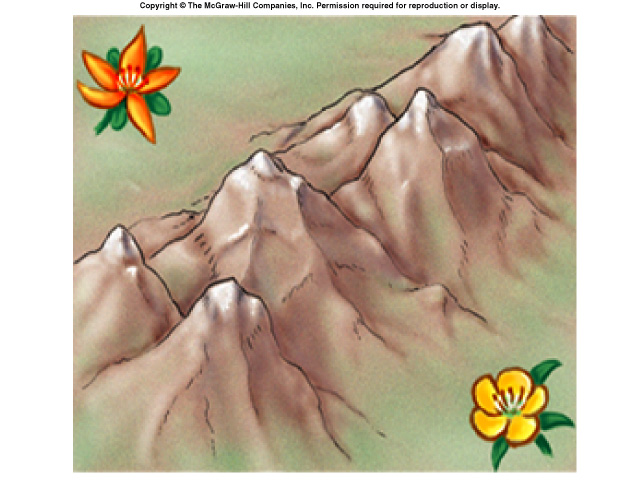 A.K.A. Allopatric isolation
Latin = “other country”
Physical barriers prevent interbreeding
Over time the populations diverge
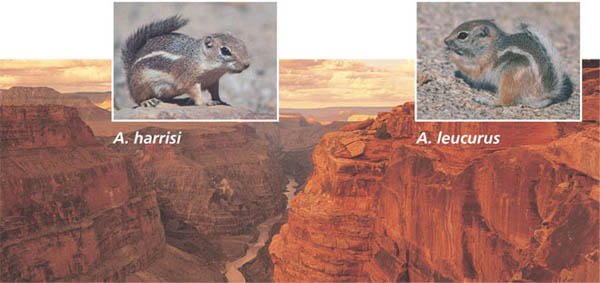 Harris’s antelope squirrel inhabits the canyon’s south rim (L). Just a few miles away on the north rim (R) lives the closely related white-tailed antelope squirrel
Ecological isolation
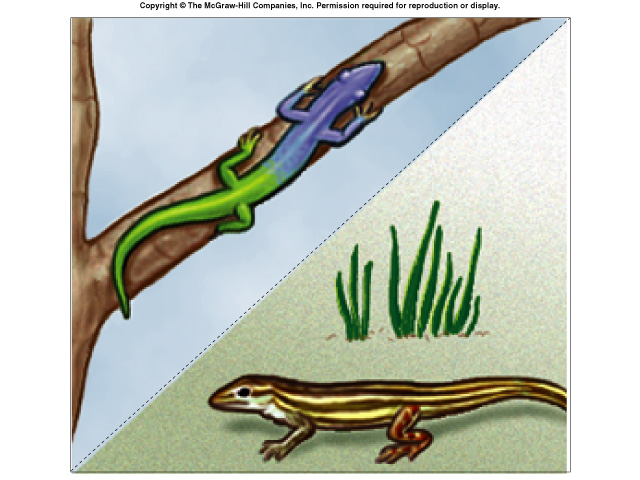 First example of reproductive, A.K.A. sympatric isolation
Latin = “same country”
Species are found in the same area but occupy different habitats
Rarely encounter each other
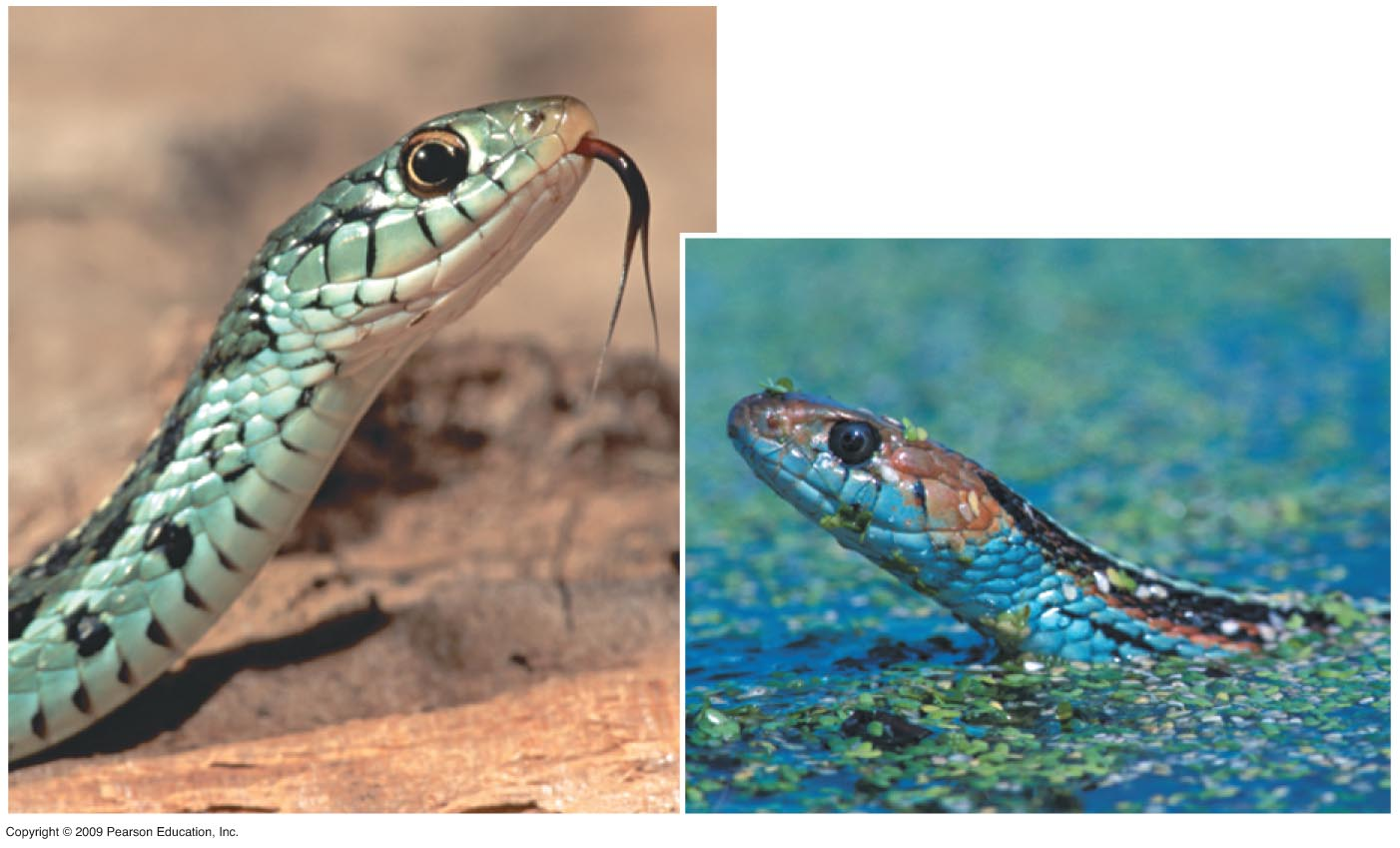 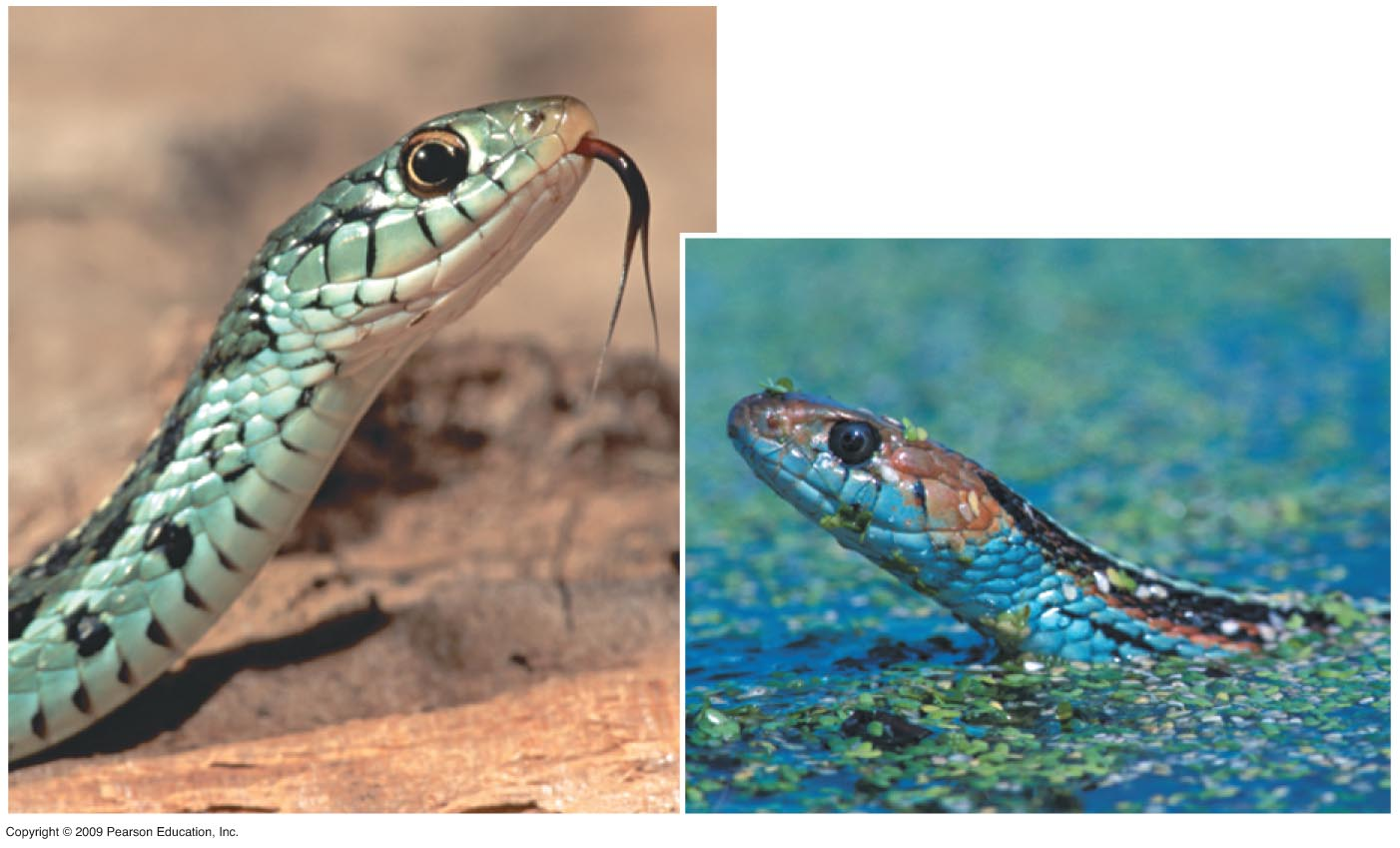 These two species of garter snake, Thamnophis, live in the same geographical area but have different ecological niches.

Terrestrial
Aquatic 
Temporal isolation
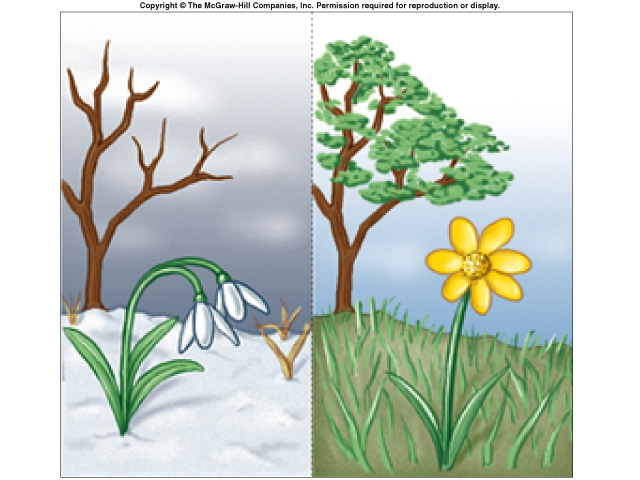 Species that breed during different times of day, different seasons, or different years cannot mix gametes
Eastern spotted skunk
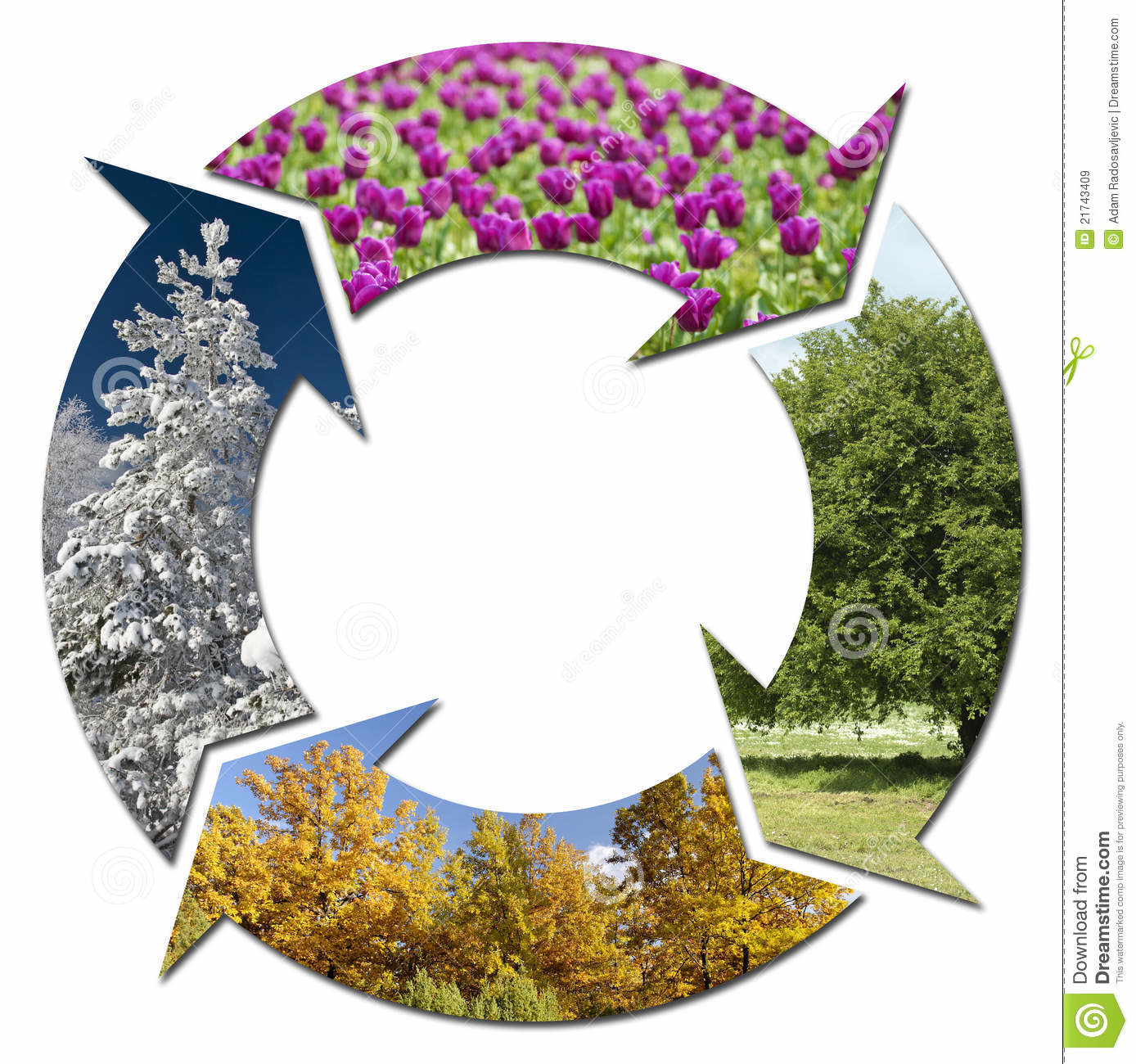 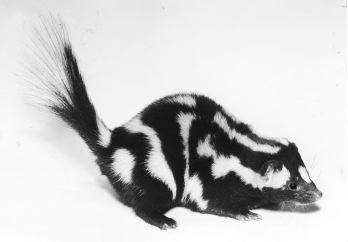 Western spotted skunk
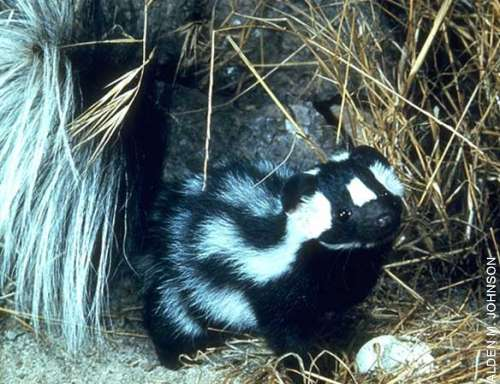 Behavioral isolation
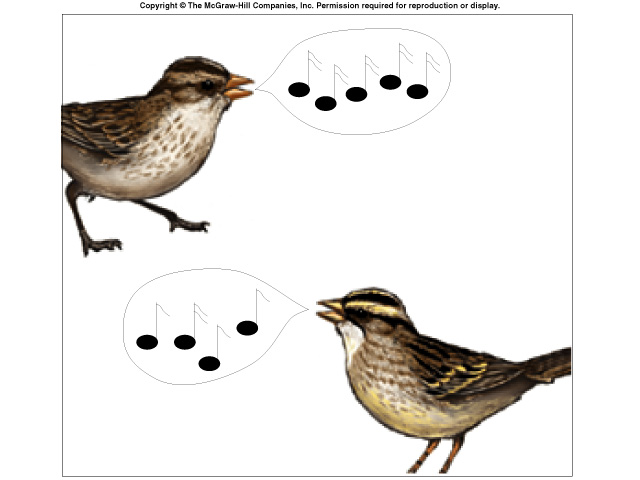 Unique behavioral patterns & rituals isolate species
Identifies members of species 
Attract mates of same species
Courtship rituals, mating calls
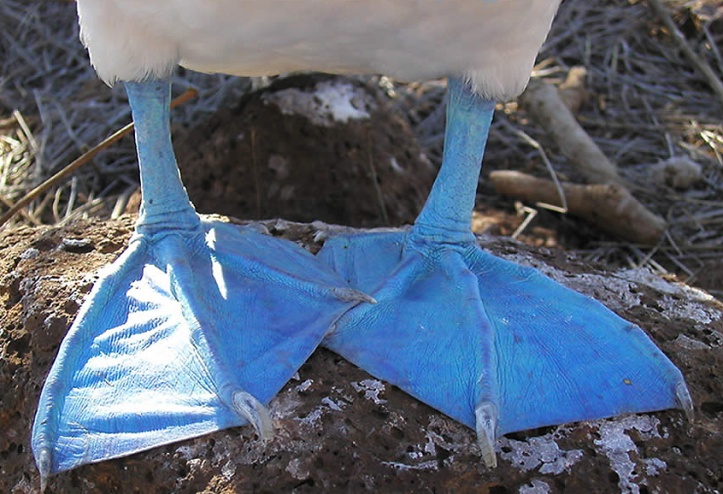 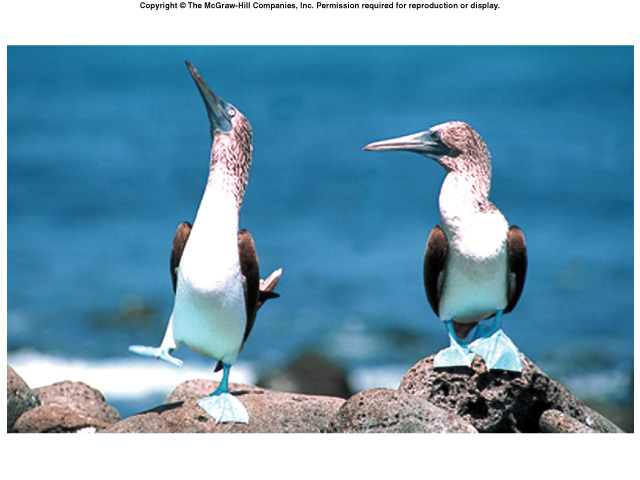 Blue footed boobies mate only after a courtship display unique to their species.
Mechanical isolation
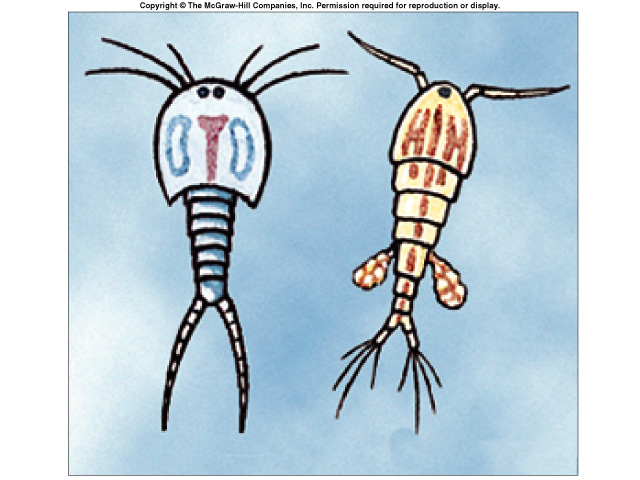 Morphological differences can prevent  successful mating
Monkey flower species differ in shape and color attracting different pollinators – no cross-pollination
Closely related species of insects often have very different sex organs – male and female don’t fit together so no sperm transfer
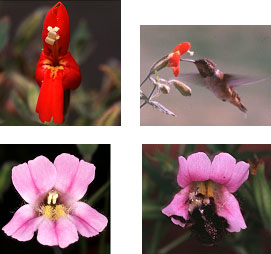 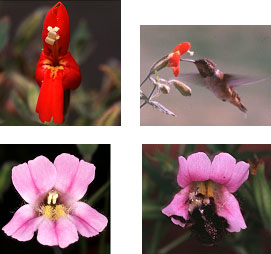 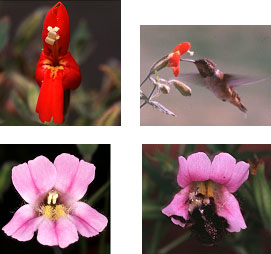 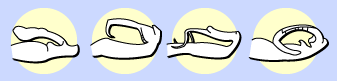 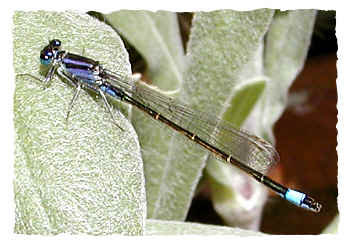 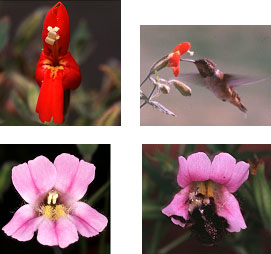 Gametic isolation
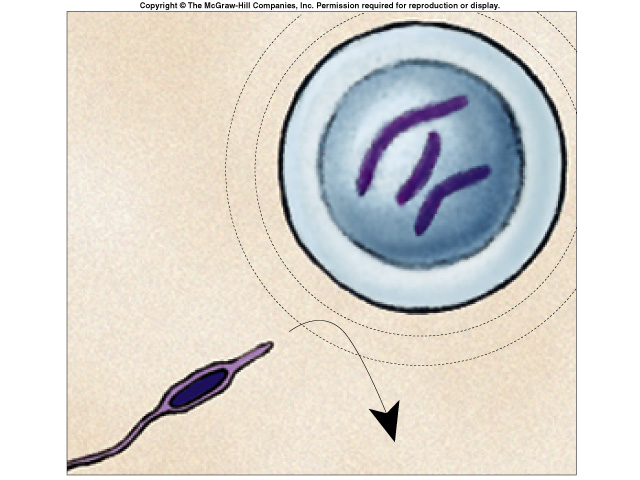 Sperm of one species may not be able to fertilize eggs of another species
biochemical barrier so sperm cannot penetrate egg or sperm cannot survive in female reproductive tract
Sea urchins release sperm & eggs into surrounding waters where they fuse & form zygotes. Gametes of different species— red & purple —are unable to fuse.
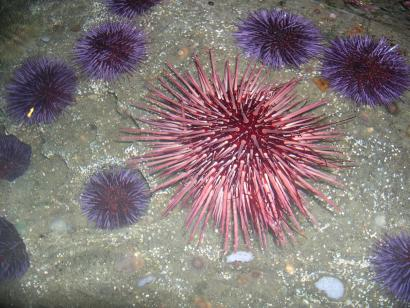 Hybridization – it’s possible
Creating an offspring (hybrid) from parents of different species
Hybrid may not be viable (functional)
Hybrid may be sterile
Hybrids are usually less fit than either parent
This pressure prevents such species from hybridizing
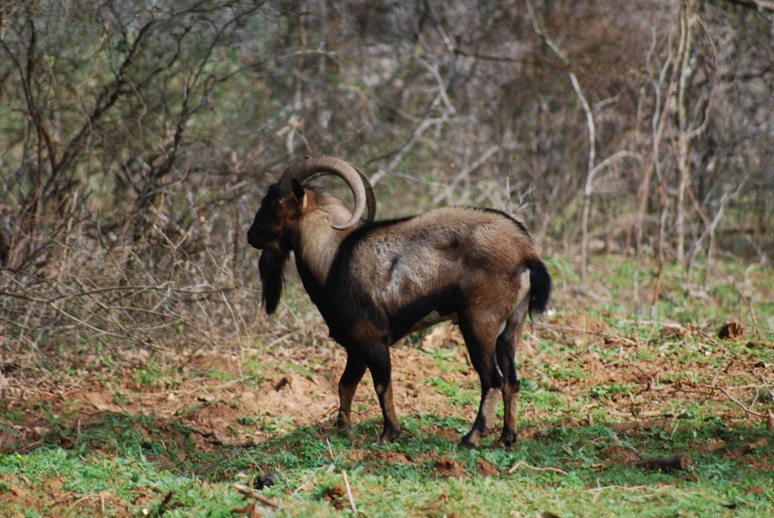 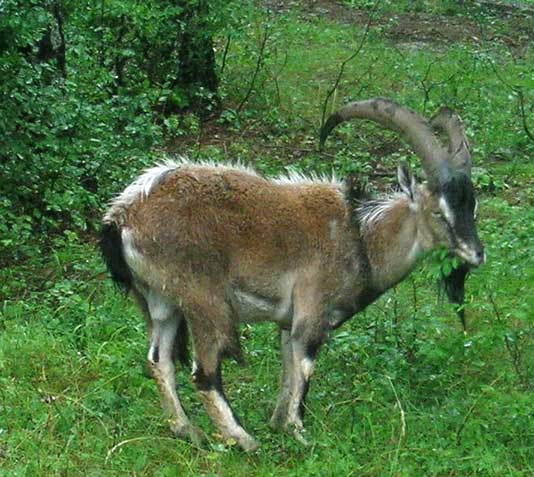 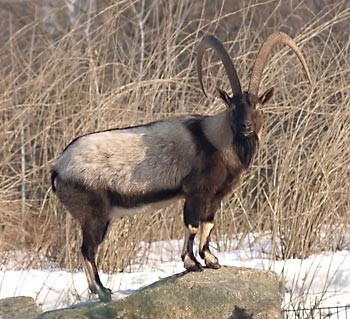 Gradualism
Gradual divergence over long periods of time

Assumes that big changes occur as small changes accumulate
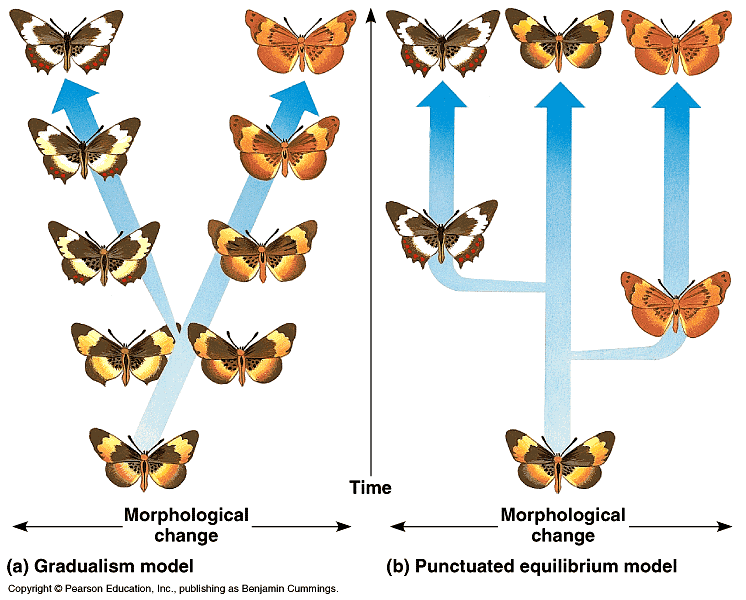 Punctuated equilibrium
Rate of speciation is not constant

Species undergo rapid change when they first split from parent population
Long periods of little/no change with bursts of rapid change
Evolution is not goal-oriented
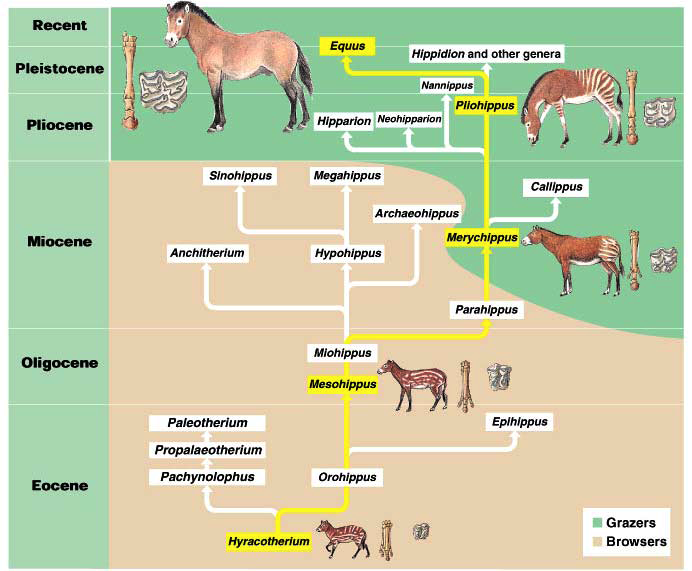 Evolution is not goal-oriented
Evolutionary trends do not indicate evolution is working toward some larger goal.

Surviving species are not perfect – random chance and compromise are involved in creating the life on earth we have today.
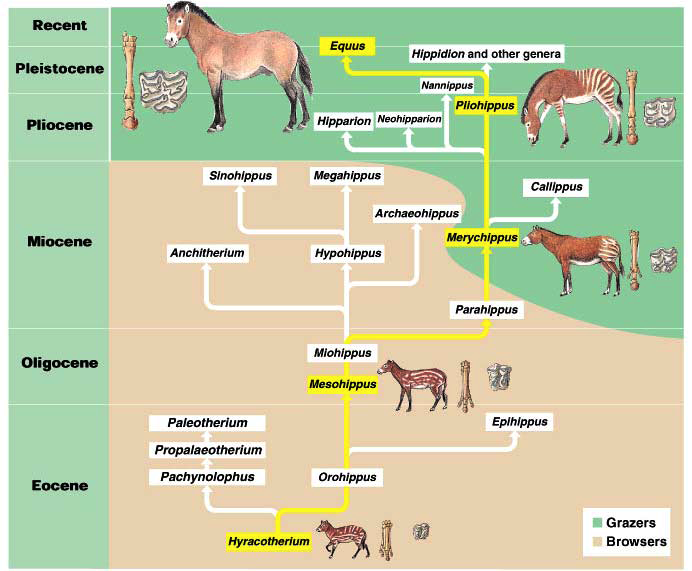 Survival of the good-enough!
THIS ALSO APPLIES TO HUMAN EVOLUTION!
Questions?